תקציר ניהולי 2021

שלבים בכניסת רשות חדשה לתוכנית Urban95 IL
תובנות ביחס לשנה הראשונה לתוכנית
 
מוגש כחלק מהערכת תוכנית Urban95 הרחבה
יוני 2022
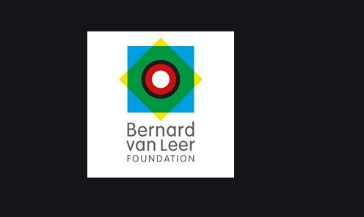 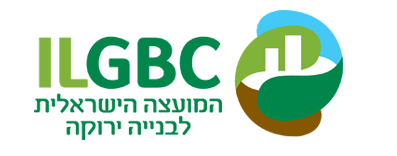 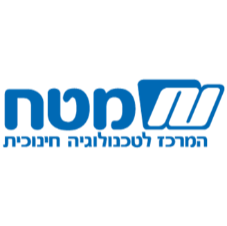 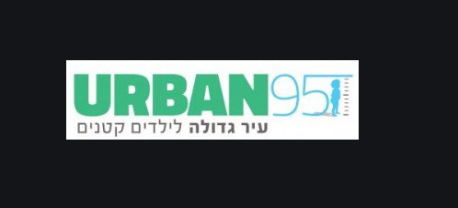 www.cet.ac.il המרכז לטכנולוגיה חינוכית, חברה לתועלת הציבור, רח' קלאוזנר 16 תל-אביב, טל' 03-6460163
צוות המחקר
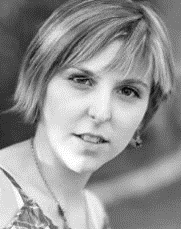 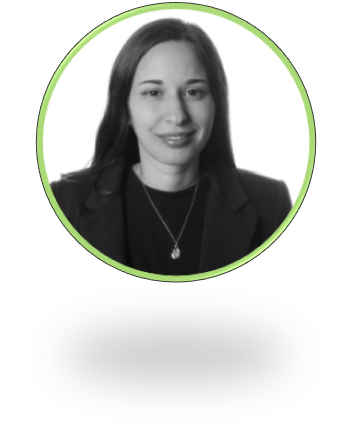 ד"ר רעות דריי דיאמנט
חוקרת ומעריכת תוכניות
אלונה צירולניקוב  
חוקרת ומעריכת תוכניות
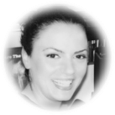 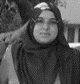 נואית קדוש
רכזת תפעול
תסניים מסרי
רכזת מחקר וסטטיסטיקאית
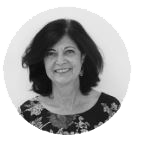 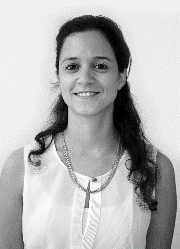 ד"ר טל משען שפיגל 
מנהלת היחידה להערכת תוכניות במטח
ד"ר חוה ניומן
ראש מינהלת מדידה והערכה
2
רקע
תוכנית Urban95 התרחבה בשנה האחרונה לשתי רשויות נוספות בישראל, טירה ובית שמש. לקראת כניסת רשות חדשה לתוכנית בחודשים הקרובים, ריכזנו תובנות מתהליכי הכניסה של שתי רשויות העוגן, מפעילותן בשנתן הראשונה בתוכנית. 
אנו מלאות תקווה שאלו יאפשרו תהליך קליטה והתנעה מיטבי ​לרשות הנוספת ולרשויות הבאות.
3
קריטריונים לבחירת רשות
קריטריונים לבחירת רשות ובחינת עמידה ביעדים
בין הקריטריונים לכניסת רשות לתוכנית הוגדרו כמה ערכים, בהם: נכונות פוליטית, הוצאה לפועל ויכולת להוות מודל. קריטריונים אלה חשובים ואף קריטיים להצלחת הפעילות ברשות, ויש לתת להם משקל משמעותי בתהליך קבלת ההחלטות. בתוך כך נמליץ לבחון את העמידה בתנאי הסף הן בעת שקילת המועמדות, והן תוך כדי התנעת הפעילות ברשות. 
כלי המיון לבחירת הרשות (כגון מתווה ראיון קבלה וכלים נוספים) צריכים להיות מובְנים על בסיס מחוונים מפורטים, שישקללו את הקריטריונים שהוגדרו לבחירת הרשות. 
עד כה, הערכת העמידה בקריטריונים אלו נעשתה על סמך ראיון קבלה, דיווחי הרשות ומידע מתוכניות קודמות. כדאי לחשוב על כלים נוספים בתהליך בחירת הרשות שיוכלו להעיד על ערכים אלו, למשל: שאלוני תיאום ציפיות ו/או הגשת תוכניות עבודה לדוגמה. כמו כן, גם לאחר התנעת התוכנית, חשוב לייצר שגרות עבודה בהתאם לערכים אלו, לפעול להטמעתם, ולבחון את מידת היישום שלהם לאורך הדרך.
כיום מציגה כל רשות נבחרת כחלק מתהליך הקבלה לתוכנית - נתונים, אתגרים ומיפוי של האוכלוסיה בעיר. ניכר כי למרכיב זה יש ערך רב בבחינת התאמת הרשות לתוכנית וכדאי לשמרו. יחד עם זאת, כדאי לבחון כיצד ניתן להבנות רכיב זה.
על אף הנאמר לעיל חשוב להפגין גמישות בתהליך הקבלה ולהתחשב ביכולת הרשות המתמודדת להיענות לקול הקורא, על מנת לא לפגוע במוטיבציה להצטרף לתוכנית.
בחירת מנהל תוכנית רשותי מטעם Urban95
ככלל, ניכר כי ישנו ערך משמעותי למינוי מנהל לתוכנית מתוך הרשות אשר מכיר את האתגרים והחסמים בה, בעל מוטיבציה גבוהה לשינוי, עם תשוקה וחיבור למטרות התוכנית, ובעל היכרות עם התושבים ויכולת רתימת בעלי עניין מקומיים. יחד עם זאת, במקרים של חשש מאינטריגות פנימיות, יש לשקול למנות מנהל חיצוני לרשות, אך מרשות דומה, עם היכרות עם התרבות המקומית ואתגריה.
מינוי מוביל תוכנית מטעם הרשות
באשר למינוי מוביל התוכנית מטעם הרשות, חשוב לבחור באדם בעל פוזיציה מרכזית בעירייה, עם זיקה וחיבור לתחום הגיל הרך או לתכנון העירוני ברשות. תפקידו ובכירותו של מוביל התוכנית נבחנים בעת בחירת הרשות, ונראה כי יש לשים דגש גם על המעמד הפוליטי של התפקיד ויכולת ההשפעה שלו ברשות. כמו כן, במסגרת ראיון הקבלה של הרשות, חשוב לוודא כי יש למוביל המיועד פניות להובלת התוכנית ומוטיבציה לכך.
שגרות עבודה – הגדרת ציפיות
עוד בשלב בחירת הרשות יש להגדיר ציפיות מול הרשות הנבחרת בנוגע לשגרות העבודה המצופות, הן בתוך הרשות והן מול תוכנית Urban95. למשל: הקצאת עמדה, מחשב וציוד היקפי למנהל התוכנית הרשותי, הקמת שולחן עירוני אשר יתכנס אחת לתקופה מוגדרת, דיווחים שוטפים ל- ILGBC ו-BvLF, מימוש מספר פרויקטים בתוך שנה בעיר, וכדומה.
4
התנעה ורתימת בעלי עניין ברשות
הכשרות צוות 
ככלל, כדאי לערוך סקר מקדים בין בעלי תפקידים ברשות, על מנת ללמוד באילו נושאים יש למקד את ההכשרות עבור כל אחת מהערים. ישנה חשיבות לקיום הכשרות ייעודיות לכל רשות בהתאם לנושאים הרלוונטיים לה, בעיקר בשלבים הראשונים לדרך, וזאת על מנת לרתום את גורמי העניין השונים לתהליך, להמחיש רלוונטיות ולגייס בעלי תפקידים נוספים. 
דגשים שהתקבלו מצוותי רשויות העוגן הנוכחיות (טירה ובית שמש) הינם: הצורך בהעמקת ההיבטים היישומיים בהכשרות ובהתאמת ההכשרות לאופי הרשות הייחודי. 
בהכשרות המשותפות לרשויות, כדאי לאפשר מקום לשיתוף ולמידת עמיתים בדומה לפורמט המפגשים של קהילת Urban95 הארצית. זאת, בעקבות משובי ההכשרות, במסגרתם ציינו המשתתפים את חשיבות הקשר ולמידת עמיתים בין בעלי תפקידים בעירייה ומחוצה לה, כמו גם עם גורמי מקצוע במשרדי הממשלה.
שגרות עבודה מול הרשות ובעלי העניין 
בהתאם לציפיות שהונחו בשלב בחירת הרשות, יש לוודא כי שגרות העבודה אכן מתייצבות, הן בפן קליטת מנהל התוכנית הרשותי (בכלל זה העמדת האמצעים הנדרשים לביצוע התפקיד), והן מבחינת פורמט של שולחן עירוני וקביעת תדירות ההתכנסות, כמו גם תדירות הדיווחים והפגישות עם תוכנית Urban95. הקפדה יתרה על ביסוס שגרות העבודה מהרגע הראשון, תוביל להתנעה מהירה יותר של פעילות התוכנית, השגת יעדים וחוויית הצלחה של כל השותפים למאמץ.
מיפוי צרכים, אתגרים וחסמים ברשות בנוגע לתחומים הרלוונטיים לתוכנית Urban95
אחת הפעולות הראשונות שיש לבצע היא מיפוי הרשות בהיבטי הצרכים והאתגרים העומדים לפניה. חשוב למפות כבר בשלב זה, גם את החסמים האפשריים הן בקרב התושבים והן בקרב בעלי העניין ברשות, למימוש יעדי התוכנית בלוחות הזמנים שנקבעו.
איסוף המידע נעשה באמצעות ראיונות עומק עם בעלי העניין, ובעקבותיהם, קיום סדנת פיתוח מודל לוגי והטמעת חשיבה תוצאתית. כחלק מהסדנה, חשוב לבחון כיצד הצרכים והאתגרים שעלו במיפוי, יקבלו מענה בפעולות הנבחרות, וכיצד אלו יקדמו את מדדי ההצלחה שהוגדרו.
5
מדידת בסיס – תושבים
מדידת בסיס ברשות בקרב הורים לילדים בגילי לידה עד 6
הפעולות הראשונות של התוכנית מול תושבי הרשות הינן פיתוח סקר מיפוי צרכים ועמדות בקרב הורים לילדים בגילי לידה עד 6, תושבי הרשות, ובעקבותיו הנחיית קבוצות מיקוד עם הורים להעמקה והשלמת הממצאים. ממצאים אלו ישמשו גם לקבלת החלטות בנוגע לבחירת פרויקטים במסגרת התוכנית וכן כנקודת השוואה, על מנת ללמוד על השינוי בעמדות ההורים לאורך תקופת פעילות התוכנית ברשות. בנוסף, סקר מקיף מעין זה יכול לשמש את הרשויות לבחינת סוגיות מרכזיות אודות חוויית המגורים בעיר בקרב התושבים.
הפצת הסקר
מכיוון שהסקר נערך בקרב מדגם סגור ומסוים, הדורש את סינון אוכלוסיית ההורים לגיל הרך מתוך תושבי עיר ספציפית, יש לקחת בחשבון כי איסוף המידע נעשה באמצעות סקר טלפוני. לסקר מסוג זה יש לרוב עלויות גבוהות יותר, בהשוואה לסקר מקוון. רשימות המשיבים לא כוללות כתובות דואר אלקטרוני ולכן הפצה מקוונת אינה רלוונטית; כמו כן, באוכלוסייה החרדית השימוש באינטרנט נמוך.
איתור רשימת משיבים מהרשות 
לטובת הפצת הסקר, דרושה רשימת משיבים מקרב תושבי הרשות, הורים לילדים בגילי לידה עד 6. לעיתים קיימת אפשרות לרכוש רשימת משיבים מחברות הסקרים, אך אפשרות זו אינה תמיד זמינה. עם זאת, קבלת רשימת משיבים מהרשות לרוב אפשרית, אך מצריכה שיתוף פעולה, המבוסס על רתימת בעלי העניין. כדאי להציג ממצאים מסקרים מקבילים ברשויות אחרות וכיצד אלו שימשו לטובת קבלת החלטות מיטבית, על מנת להגביר את הרתימה ושיתוף הפעולה מצד הגורמים הרלוונטיים. כמו כן, יש לקחת בחשבון כי גם כאשר ישנו שיתוף פעולה מצד הרשות, תהליך השגת הרשימות כולל ביורוקרטיה רבה בשל סוגיות של פרטיות המידע, המצריכה השקעת זמן לא מבוטל ועשויה לדחות את מועד הפצת הסקר. על כן, כדי לא לעכב את ביצוע הסקר, כדאי להציג את הבקשה לקבלת רשימת משיבים כבר בשלבים הראשונים לכניסת הרשות לתוכנית Urban95.
6
מימוש התערבויות של תוכנית Urban95 ברשות
התנעת התוכנית בקרב תושבי הרשות – מודל אירוע/זמני/קבוע
ההתנעה יכולה להתבצע במספר אופנים, לרוב יתקיים אירוע שיא אשר יהווה את יריית הזינוק, כאשר האירוע עצמו מייצר אדוות ומאפשר בחינת מספר כיווני פעולה (פיילוטים) ואינו עומד בפני עצמו. התערבויות ההמשך ברשות יכולות להיות זמניות ו/או קבועות.
שני סוגי ההתערבות משלימים זה את זה בקידום מטרות התוכנית באופנים שונים, למשל: שילוב בין אירועים קבועים המציעים שגרות יציבות לקהל הורים וילדים באזור מסוים, לצד אירועים זמניים אשר חושפים את התוכנית לקהל חדש ברשות, ומעלים חזרה לתודעת הציבור את התוכנית והערכים אותם היא מקדמת.
זמני
מדובר בסדרת אירועים קצרת טווח / עם מספר מופעים מוגבל, או שינוי זמני בשטח שבוחן את הממצאים מהשלב הראשון בדרך לשינוי קבוע. למשל: קיום מספר אירועים עוקבים (לדוגמה, הפעלות חוזרות להורים וילדים כל פעם בשכונה אחרת, כפי שנעשה בבית שמש), או סגירת רחובות זמנית (PlayStreet בטירה), פעילויות כמו משחקוטו (אוטו עם משחקים שמגיע לזמן מוגדר/פעילות ספציפית).
אירוע
אירוע שיא מאפשר להשיג הצלחות מהירות / פירות נמוכים בעת כניסה לרשות חדשה. האירוע מייצר נראות גבוהה, ומצד שני ציפייה לאירועים נוספים באותו היקף (מלכודת דבש). מדובר בכלי משמעותי כיריית פתיחה (באופן חד פעמי) או אחרי תקופה, כשמעוניינים לחשוף את יכולות התוכנית כלפי מעלה וכלפי מטה.
בתכנון האירוע יש לעשות חשיבה מקדימה על המטרות שרוצים להשיג – למשל: להוכיח היתכנות, להעלות מודעות תושבים, לרתום גורמי חוץ ובעלי עסקים. כמו כן, יש לחשוב מבעוד מועד על דרכים למינוף האירועים לפעולות נוספות ברשות, ולוודא כי לאירוע יהיו אדוות נוספות לאורך השנה.
קבוע
התערבות קבועה כוללת כניסה של מוצר חדש לרשות, שינוי קבוע במרחב הפיזי או פעילות ארוכת טווח, עם מספר מופעים ארוך/בלתי מוגבל, למשל: סגירת כביש באופן קבוע והפיכתו למדרחוב, מערכת פעילויות וסדנאות קבועה להורה וילד, הקמה או שיפוץ של מרכז קהילתי, הקמת גינה קהילתית ועוד.
7
מפגשי קהילת Urban95 ישראל
קהילה לומדת ומשתפת
עם התרחבותה של תוכנית Urban95 לרשויות נוספות בישראל, הוקמה קהילת Urban95 ישראל. מטרת הקהילה הינה למידת עמיתים ושיתוף בין הרשויות. מנהלות התוכניות מכל רשות, יחד עם כלל השותפים הפועלים בחסות תוכנית Urban95 בישראל, נפגשים אחת לחודשיים למפגש למידה משותף.
במסגרת המפגשים עולים נושאים המעסיקים את כל הרשויות, וכל אחת מהן תורמת מניסיונה בהתאם לסטטוס בו היא נמצאת. כל מנהלת תוכנית מוזמנת להציף דילמות המעסיקות אותה וללמוד מתובנות המנהלות האחרות. על מנת לגבש את הקהילה, פורמט המפגשים הינו חצי פורמלי, כאשר מעבר לחלק תיאורטי/מובנה, כל מפגש כולל בתוכו חלק פתוח יותר של שולחנות עגולים. ככל שנרקמת ההיכרות והקהילה מתגבשת, ההיוועצות מתקיימת גם מחוץ למפגשים. 
את המפגשים מוביל צוות ההערכה, המחזיק בנקודת מבט ייחודית לגבי כלל הרשויות, זווית אשר מספקת הבנה מעמיקה של הצרכים והלבטים של כל רשות, והיכרות עם סטטוס ואתגרי הרשויות השונות בתוכנית.
מומלץ לקדם קהילה מקבילה גם לצוותים המובילים את התוכנית ברשויות. אמנם נושא זה אמור לקבל מענה בהכשרות הצוות הכלליות, אך יתכן ופורמט פתוח יותר ומובנה פחות, ישרת באופן מיטבי את הקמת הקהילה ויעודד למידת עמיתים א-פורמלית בין גורמי עניין ובעלי תפקידים מקבילים ברשויות השותפות לתוכנית.
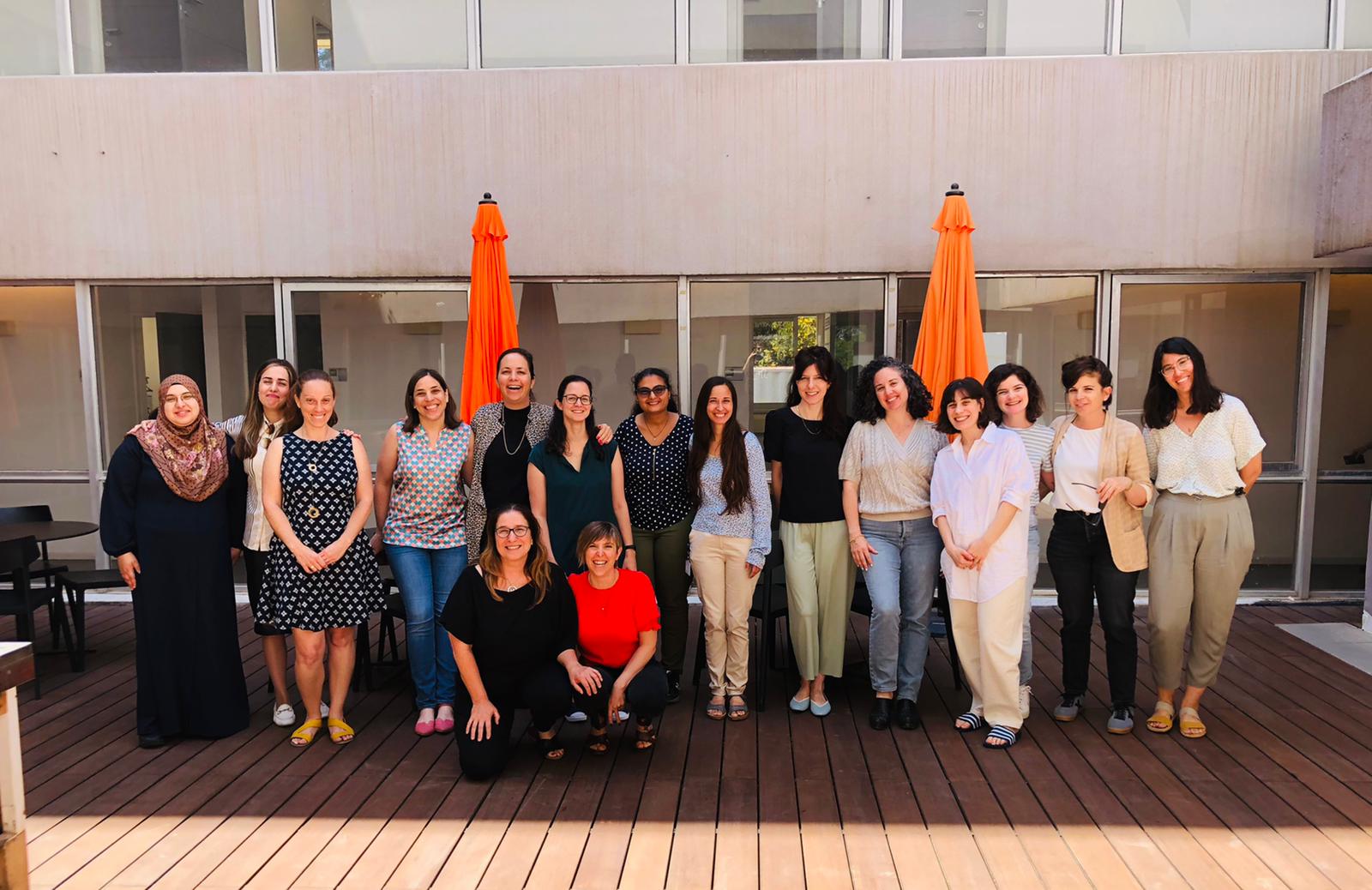 8
ליווי הערכתי מהרגע הראשון
הערכה מעצבת
אופי העבודה הדינמי של תוכנית Urban95 מחייב מענה גמיש מצד צוות ההערכה, והגישה המובילה בליווי התוכנית הינה הערכה מעצבת. לקראת כל התערבות, נבנית בשיתוף עם מנהל התוכנית ברשות תוכנית הערכה, הכוללת מיפוי טרום התערבות, הערכה בזמן/לאחר ההתערבות ובמקרים מסוימים גם הערכת מעקב בנקודת זמן נוספת. הממצאים והתובנות מועברים בסמוך ככל השניתן לאיסוף הנתונים על מנת לאפשר לתוכנית ליישם את הלקחים לקראת הרחבת ההתערבות לאירועים/אזורים נוספים ברשות. לצד אלו, מתבצעת גם הערכה מסכמת המייצרת הסתכלות שנתית רחבה יותר ביחס לפעילות התוכנית ברשות, למול המטרות שהוצבו.
סדנת מודל לוגי והטמעת חשיבה תוצאתית
לאחר ראיונות הלמידה עם בעלי העניין, המאפשרים להם לשתף את תפיסתם האישית בנוגע לצרכים ולאתגרים של הרשות, וכן מאפשרים לצוות ההערכה לזהות את הפערים והחסמים בתפיסות, מתקיימת סדנה משותפת עם כלל בעלי העניין ברשות. מוקד הסדנה משתנה מרשות לרשות בהתאם לאתגר המרכזי שעלה בראיונות, אך מטרתה המרכזית היא למפות את צרכי הרשות ולהגדיר ביחס אליהם את מדדי ההצלחה. מתוך אלו, יגזרו הפעולות העיקריות שעל הרשות להוציא לפועל על מנת להשיג את מדדי ההצלחה שהוצבו. חשיבות סדנה זו הינה ביצירת שפה משותפת, יישור קו בין בעלי העניין ורתימתם לתוכנית, מיקוד הפעולות הנדרשות וסיוע בקבלת החלטות, (בעיקר כאשר יש מחלוקות בנוגע לסדר העדיפויות ובחירת הפרויקטים).
ליווי הערכתי לרשות בכל שלבי התוכנית
צוות ההערכה מלווה את הרשות מרגע בחירתה, החל מראיונות למידה עם בעלי העניין, מיפוי הצרכים, האתגרים והחסמים ברשות, דרך הנחיית סדנת מודל לוגי והטמעת חשיבה תוצאתית אשר מסייעת ברתימתם לתוכנית, לצד מדידת בסיס, מחקרים לפני ואחרי התערבויות, ליווי וייעוץ שוטף, וגזירת תובנות מהתערבות להתערבות. ליווי כלל הרשויות בתוכנית Urban95 בישראל מספק לצוות הערכה תובנות מערכתיות, המסייעות בקידום התוכנית ברשות ומזרזות את הלמידה הבין רשותית.
9
בהצלחה!
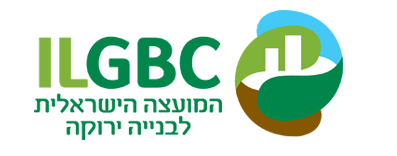 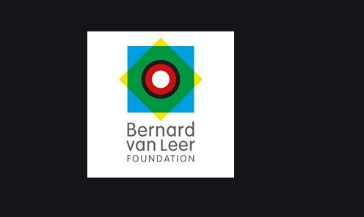 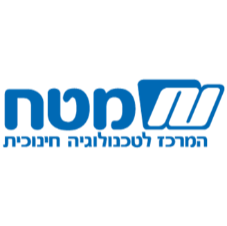 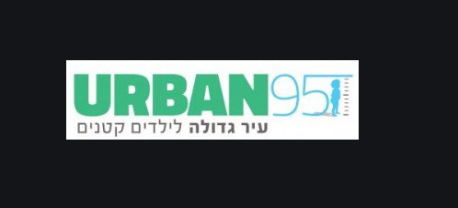 www.cet.ac.il המרכז לטכנולוגיה חינוכית, חברה לתועלת הציבור, רח' קלאוזנר 16 תל-אביב, טל' 03-6460163
צילום: "מסע"